HYPERSENSITIVITY REACTIONS
BY MBBSPPT.COM
INTRODUCTION
Inappropriate and damaging immune response is termed Hypersensitivity
‘Anaphylaxis’ termed by Richet (1913)
Either Humoral or Cell-mediated
Initial contact with Ag – priming/sensitizing dose
Subsequent contact – Shocking dose
Allergy (Priquet-1905) – Altered state of reactivity to antigen
CLASSIFICATION
Based on time required by sensitized host to develop clinical reactions upon exposure  to the shocking dose of  the antigen  
Immediate type
Delayed type
CLASSIFICATION
CLASSIFICATION
Coomb’s and Gel classification (1963)
IgE mediated (type I) hypersensitivity
Antibody-mediated cytotoxic (type II)
Immune complex-mediated (type III)
Delayed type-DTH (type IV)
IgE-MEDIATED HYPERSENSITIVITY (type I)
Exposure to allergen
Activates TH2 cells
Stimulates B-cells
IgE secreting plasma cells
Bind to IgE specific Fc receptors on mast cells
2nd exposure to allargen
Crosslinking of bound IgE
Muscle contraction
Increased vascular permeability
Increased vasodilation
Release of active mediators
IgE-MEDIATED HYPERSENSITIVITY (type I)
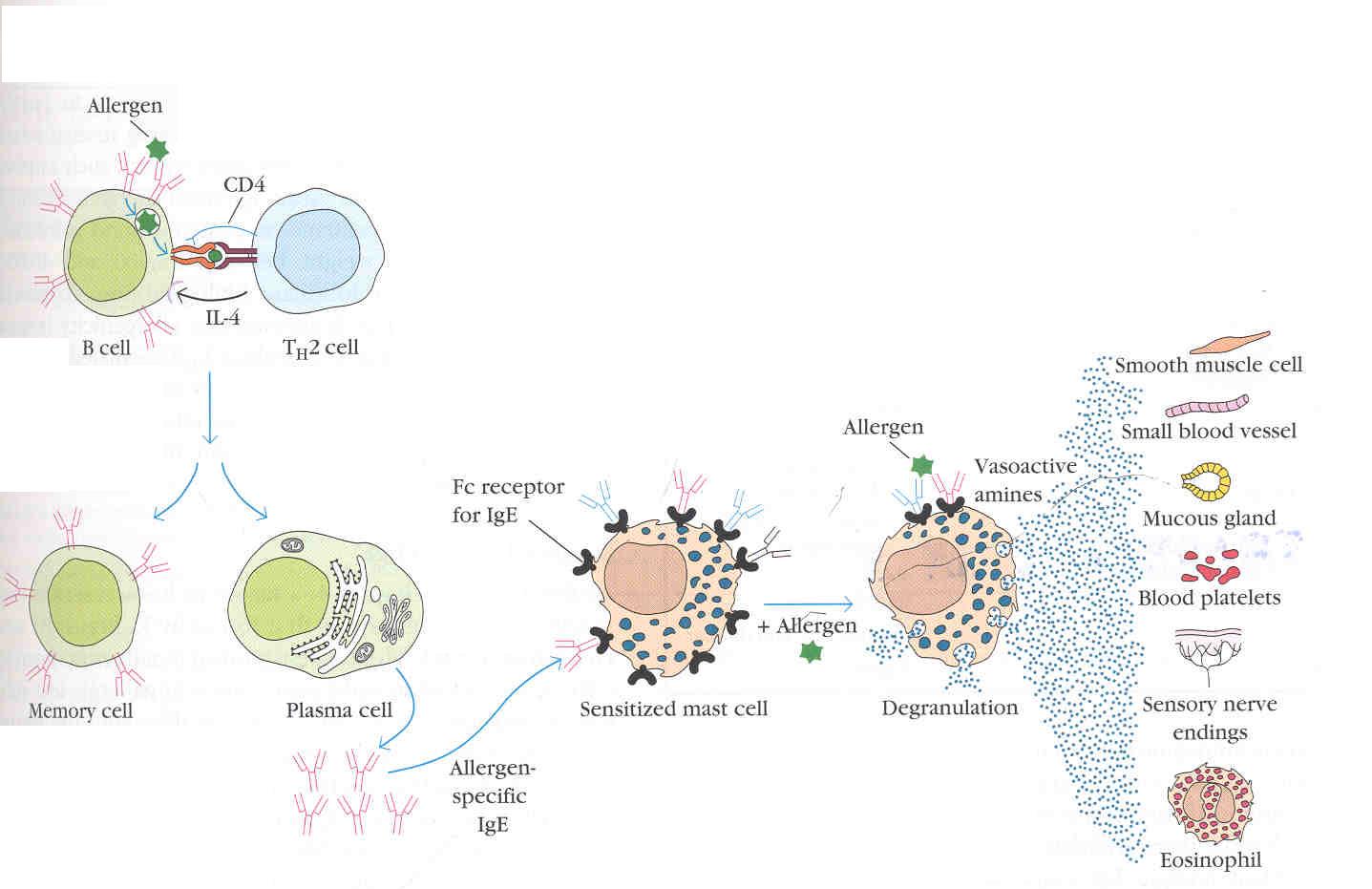 ALLARGENS ASSOSIATED WITH IgE-MEDIATED HYPERSENSITIVITY
Proteins – Foreign serum, vaccines
Plant pollens – Rye grass, Ragweed 
Foods– Nuts, Seafoods, Eggs & milk
Insect products – Bee, Ant & Wax venom
Drugs – Penicillin’s, Sulfonamides
Animal hairs, dander, latex etc.
BIOCHEMICAL EVENTS IN MAST CELL DEGRANULATION
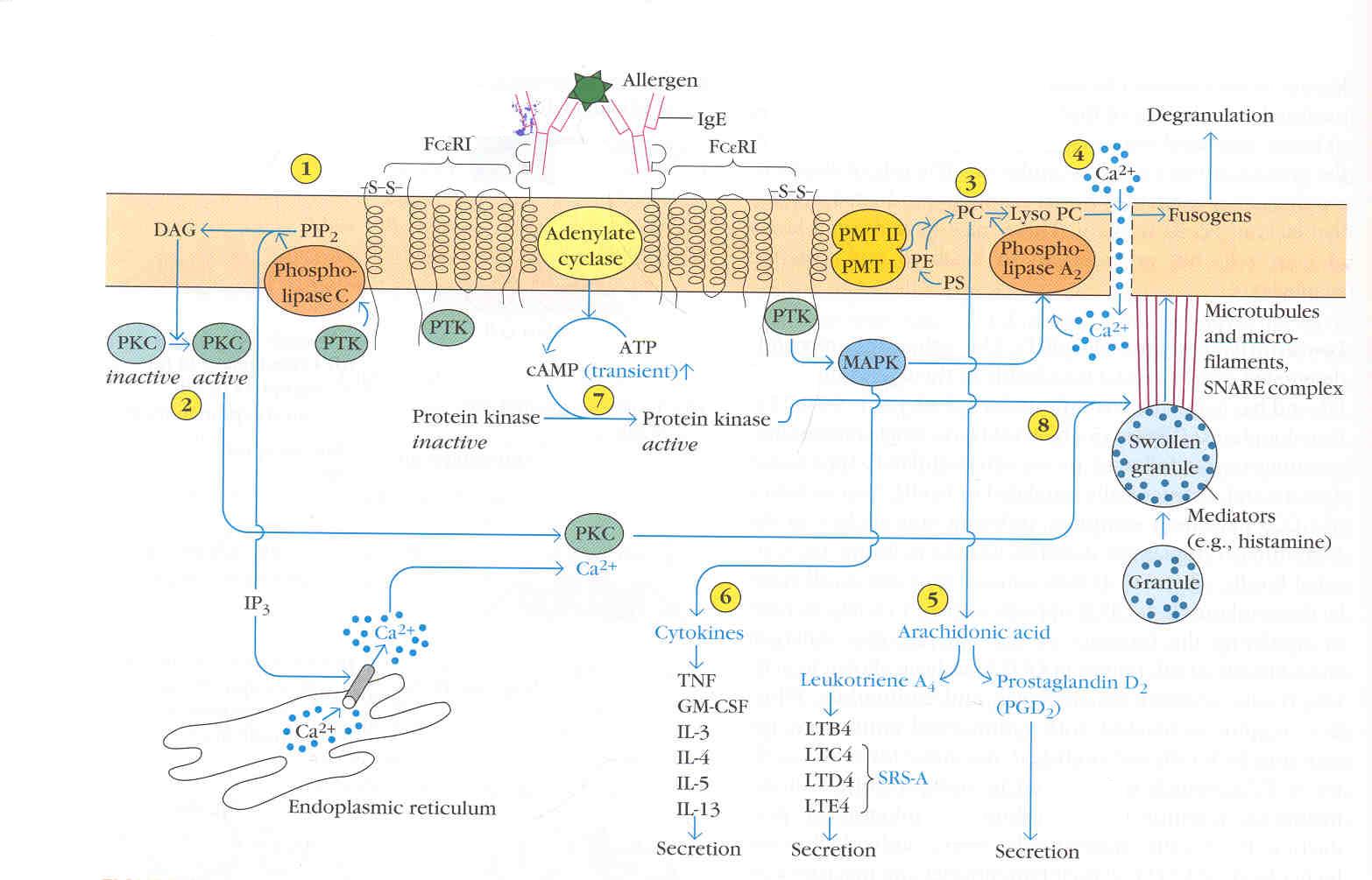 PRINCIPLE MEDIATORS - PRIMARY
PRINCIPLE MEDIATORS -SECONDARY
TYPES OF ANAPHYLAXIS
Systemic anaphylaxis
Shock and fatal state
Onset within minutes
Allergen induced directly into the blood stream
Animal model-guinea pig
Epinephrine-is drug of choice
Clinical manifestations:
	-labored respiration
	-decreased BP
	-contraction muscles of GIT and bladder
	-bronchial constriction
ANTIGENS RELATED TO SYSTEMIC ANAPHYLAXIS
Antigen  trigger the reaction in humans:
	-venom  from  bee
	-Wasp
	-hornet and stings
Drugs:   penicillin
                  insulin
                  antibiotics
Foods:   sea foods and nuts
Antigen  trigger the reaction in Guinea pig: 

           - Egg albumin
Localized hypersensitivity – ATOPY(out of place or strangeness)
Tendency to manifest localized hypersensitivity reaction is inherited &multigenic.
First introduced by coca(1923)
Specific to target tissue or organ
Common antigens causing atopy
  		 -Pollen
  		 -House dust
  		 -foods
Localized hypersensitivity - ATOPY
Mechanism:
  atopens+cell bound IgE antibodies of mast cell
Ag-Ab complex
Release mediators
Localized hypersensitivity
ALLERGIC RHINITIS
Known as hay fever
Inhalation due to common air born allergens
Localized vasodilations, and increased capillary permeability
Watery exudation
Sneezing
Coughing
FOOD ALLERGY
Allergen cross linking of IgE on mast cells
Smooth muscle contraction and vasodilation-GIT
Symptoms:
Vomiting or diarrhea
Mast cell degranulation along the Gut-allergen enters blood streams
Asthmatic attack 
Atopic urticaria
Early and Late inflammatory responses in Asthma
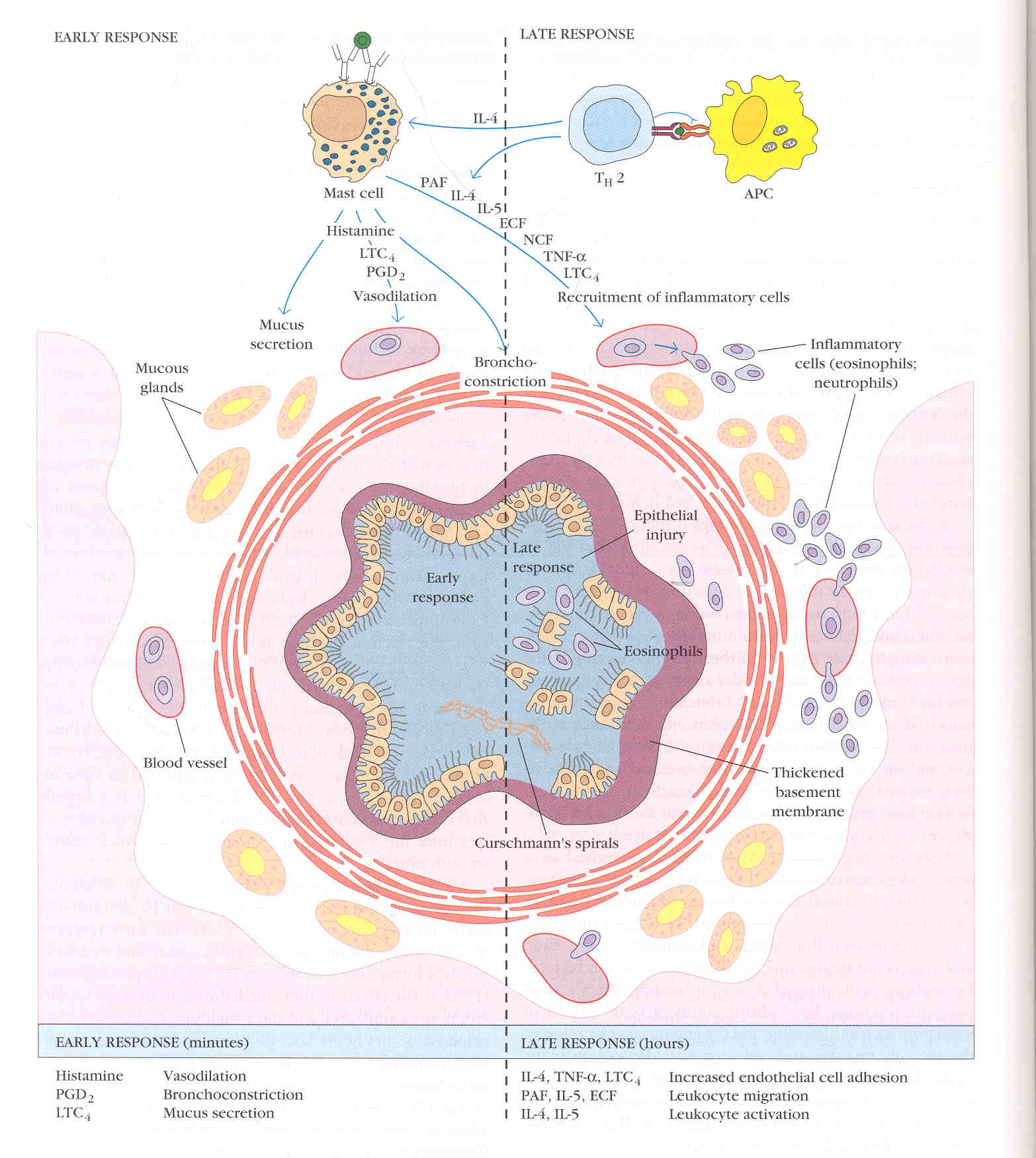 ATOPIC DERMATITIS (ALLERGIC ECZEMA)
Inflammatory disease of skin 
Observed most frequently in infancy and young children
Serum IgE level increased 
Skin eruption
Erythematous filled with pus
Detection of Type1 hypersensitivity
Skin testing 
Advantage
inexpensive
allow screening for large no. of allergens at one time
Disadvantages
sensitised in rare cases
less commonly induced systemic anaphylactic shock
SKIN TESTING
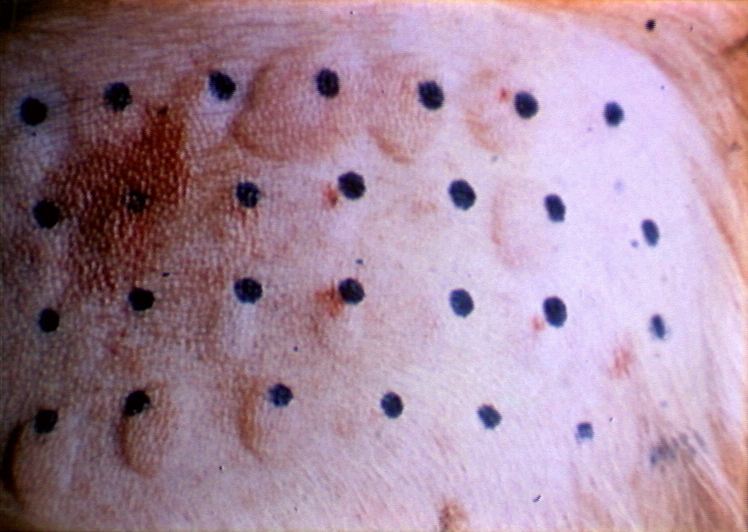 Detection Of Type1 Hypersensitivity
Serum IgE determination  
Radio immuno sorbent test (RIST)
Radio allergo sorbent test (RAST)
Serum IgE determination
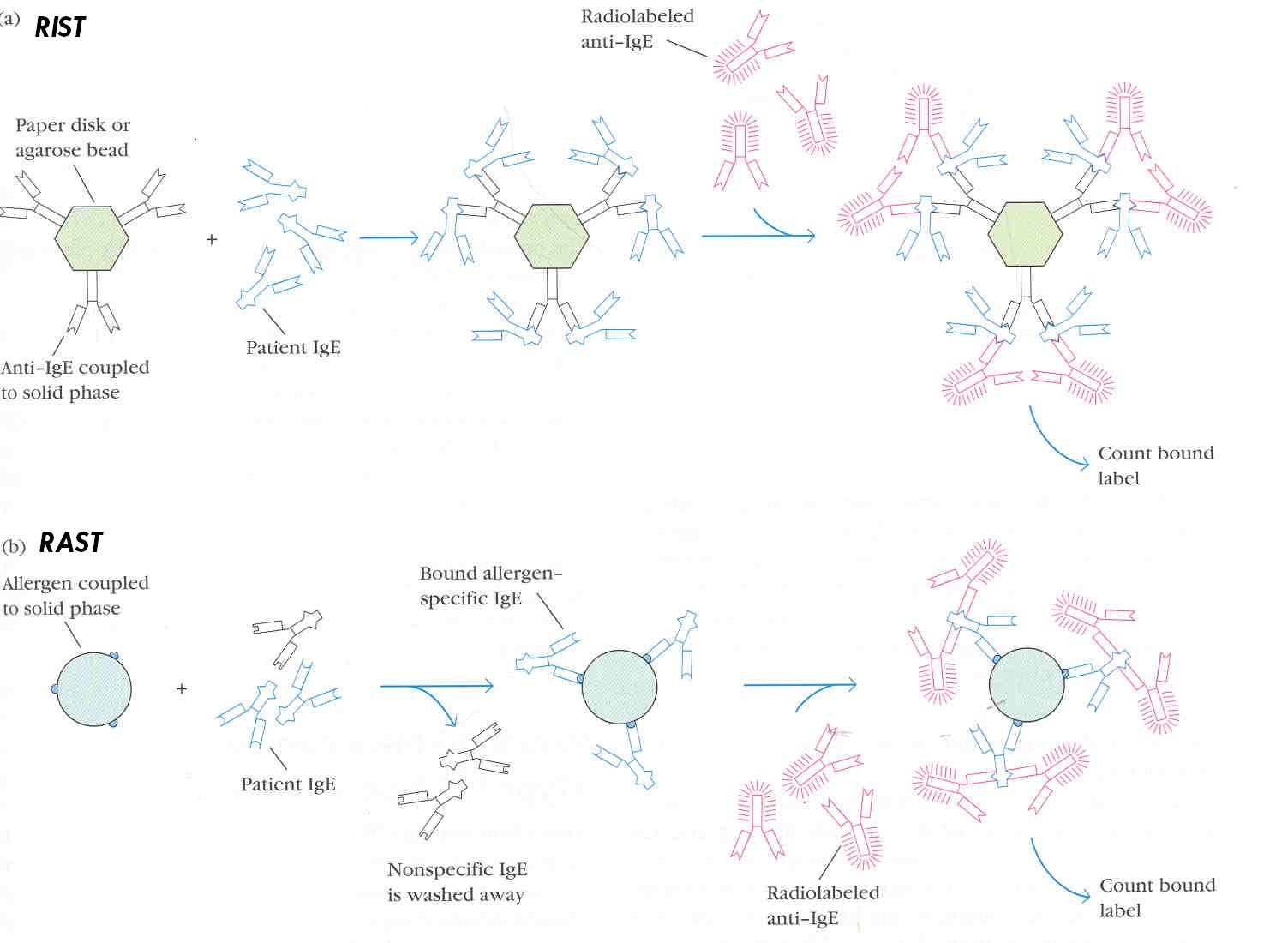 Treatment
Immunotherapy:
With repeated injections of increasing doses of allergens (Hyposensitizations)
                 - DNA vaccine
                 - Adjuvant
Humanized monoclonal anti-IgE -Omalizumab-first anti Ig antibody approved in US in 2003.
Drug therapy
DRUGS
Anti histamins
Cromolyn sodium
theophylline
Epinephrine
Cortisone
ACTION
Block H1 and H2 receptor
Block calcium Influx
Increased cyclic AMP level
Stimulate cyclic AMP production
Reduces histamine levels
ANTIBODY-MEDIATED CYTOTOXIC (type II) HYPERSENSITIVITY
Mediated By IgG, rarely IgM
Ab. Binds to Ag. On cell surface
Phagocytosis  of cell through opsonic or immunoadherence
Cytotoxic - NK cells
Lysis –Activated complement system
Transfusion reactions
Hemolytic disease of new born
Drug induced hemolytic anemia
Haemolytic disease of newborn
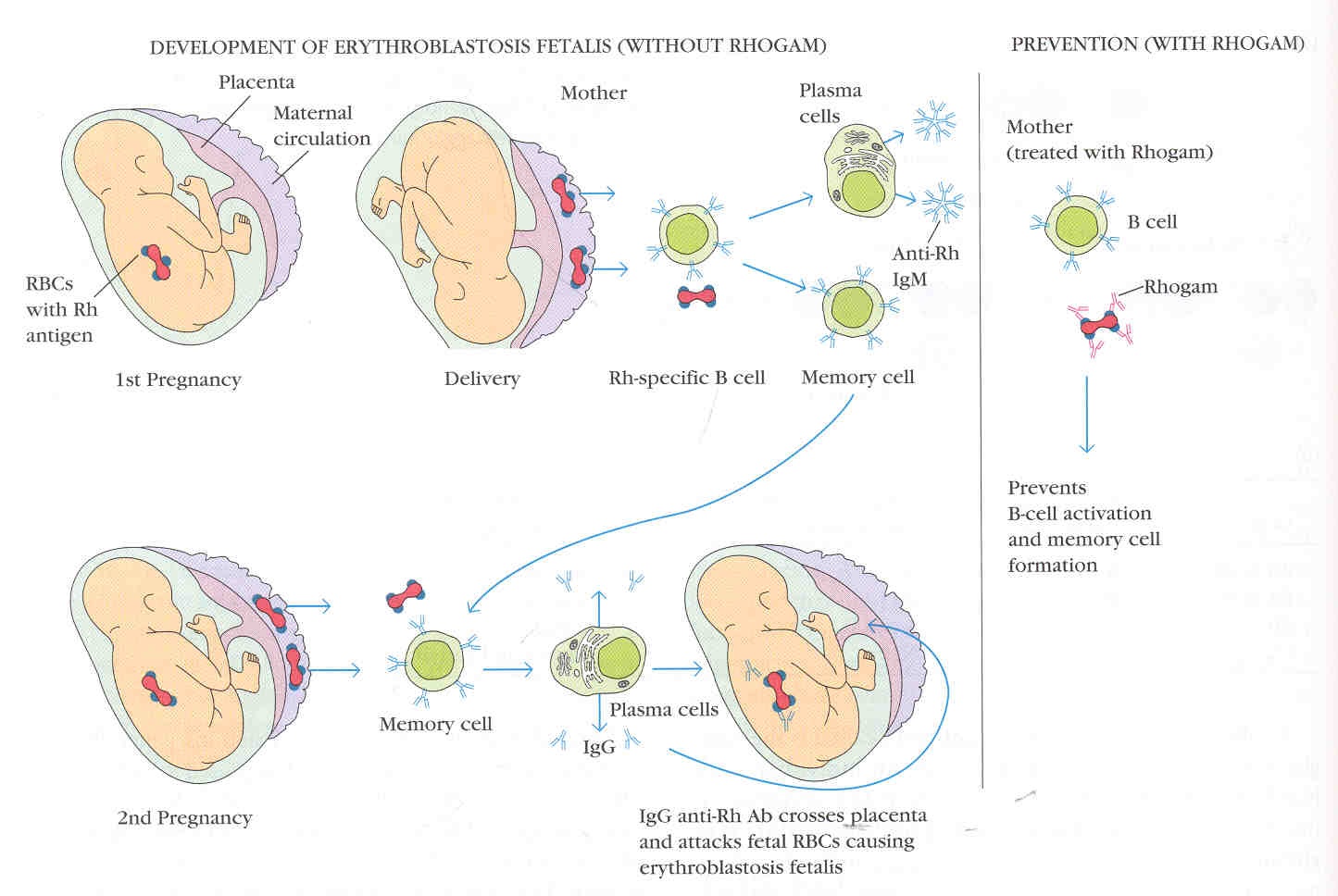 Detection & Treatment
Coomb’s test (Direct antiglobulin test)
Foetal RBCs + Coomb’s reagent
Incubate
Maternal IgG bound to Foetal RBC
Cells agglutinate with Coomb’s reagent
Treatment in foetus
Intrauterine blood exchange transfusion (every 10-21 days)
Exposed to low levels of UV light
Treatment in mother
Plasmapheresis
Treated with anti-Rh Abs or  Rhogam
IMMUNE COMPLEX MEDIATED (type III) HYPERSENSITIVITY
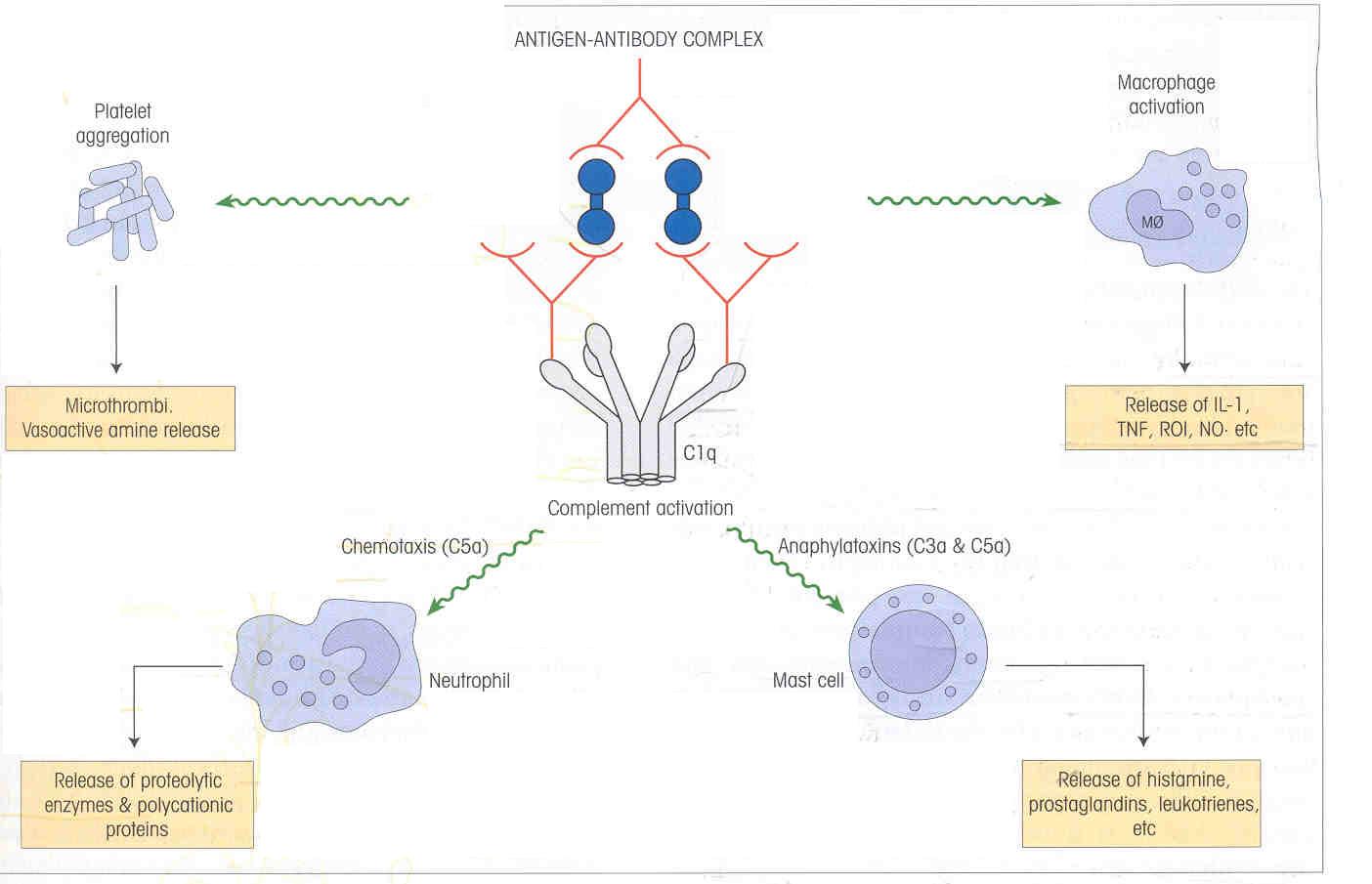 ARTHUS REACTION (localized)
Due to relative 
Antibody excess
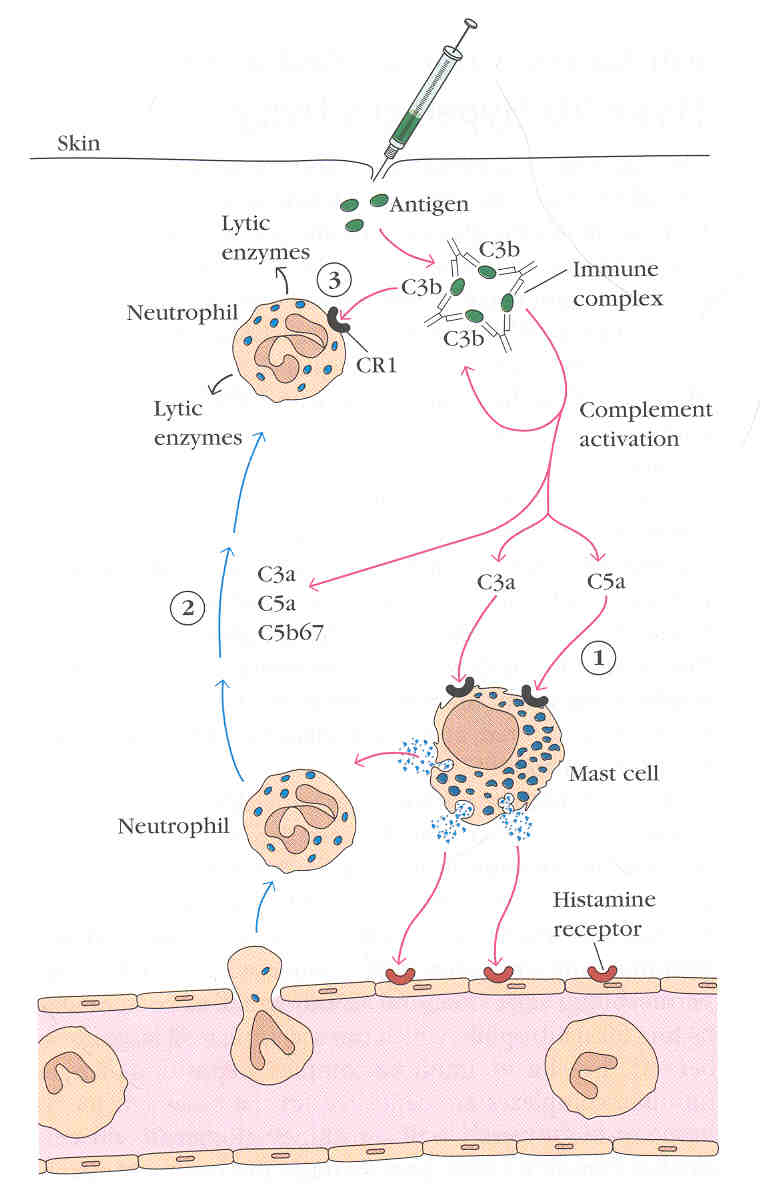 SERUM SICKNESS (Generalized)
Due to relative antigen excess
Anti toxins – Anti-tetanus or Anti-diphtheria serum
Antibiotic treatment and certain vaccinations

Symptoms
Tissue damage at various sites
Fever 
Weakness
Generalized vasculitis
lymphadenopathy
DELAYED TYPE HYPERSENSTIVITY (type IV)
Mechanism: 
   1. Sensitization phase
Proliferate TH cells
Initial contact with antigen
Cytokine Secreted
Differentiate into TH1cells
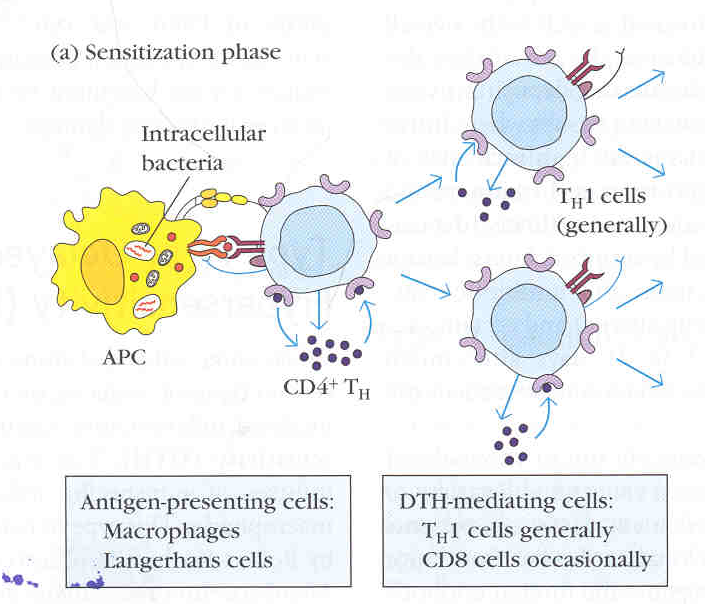 DELAYED TYPE HYPERSENSTIVITY (type IV)
2) Effector Phase
Sensitized TH1 Cells
Secrete cytokine and chemokines
Activate Macrophage and inflammatory cells
Perpetuating DTH response
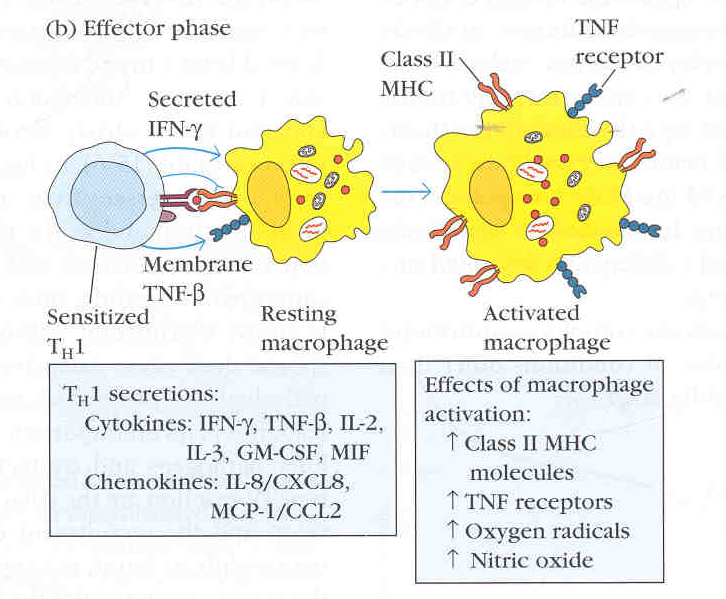 TUBERCULIN TYPE REACTION
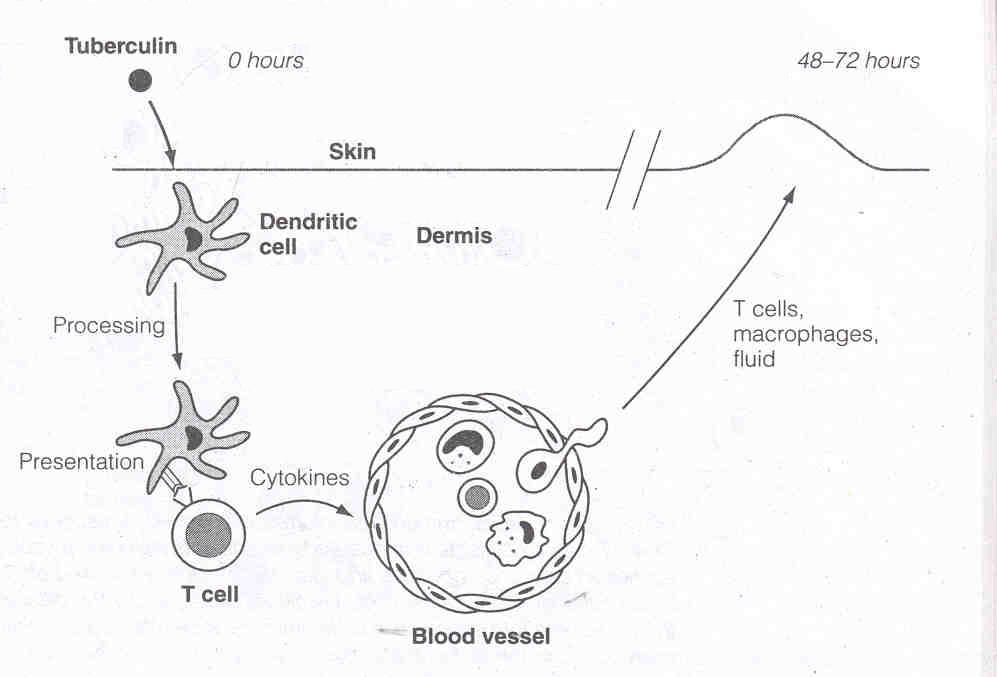 TUBERCULIN TYPE REACTION
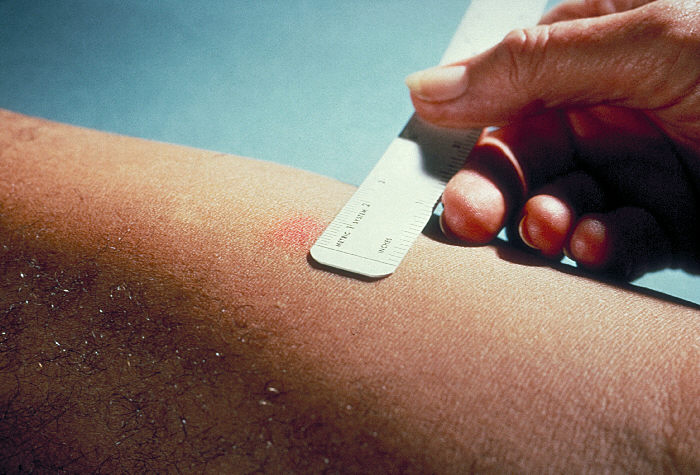 CONTACT DERMATITIS TYPE REACTIONS
Simple chemicals/substance act as haptens
Absorption through skin
Combines with skin proteins and becomes antigenic
Fat soluble
Portal of entry through sebaceous gland
Langerhans cells
Regional lymph modes
Sensitized T lymphocytes
Subsequent exposure to agent
senstized lymphocytes
release lymphokines
Superficial inflammation of skin
CONTACT DERMATITIS TYPE REACTIONS
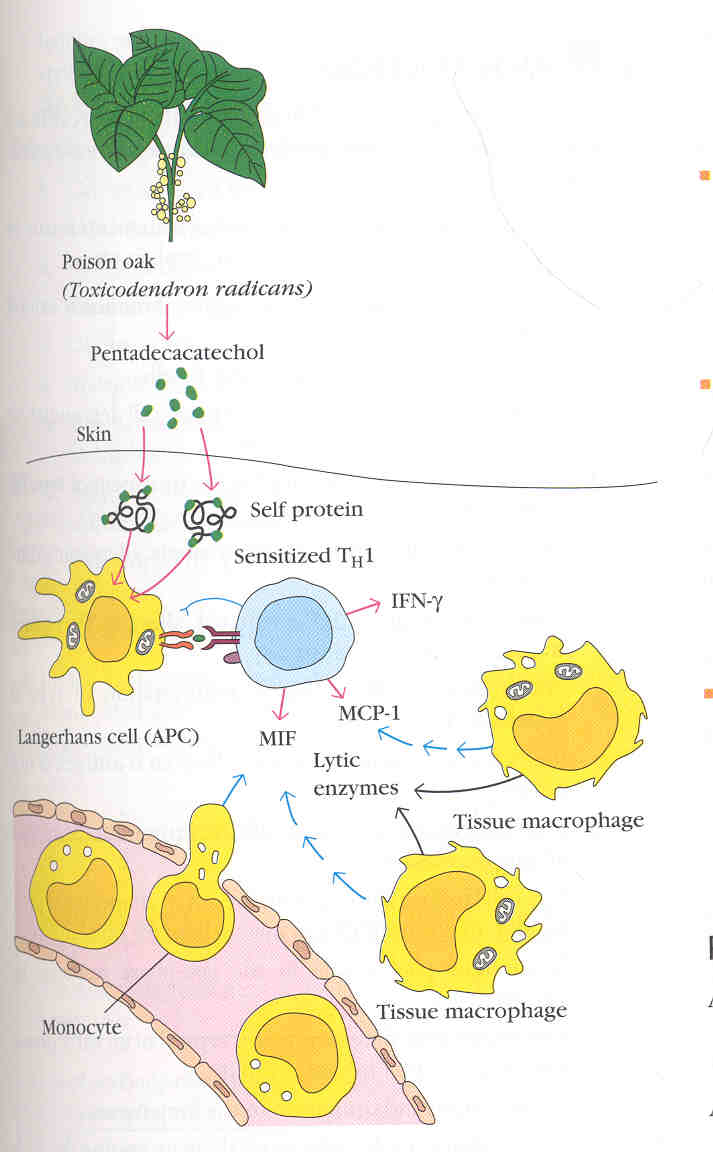 DETECTION OF TYPE IV HYPERSENSITIVITY
Tuberculin test
Lepromin tests
Frei test
Histoplasmin test
Patch test
STIMULATORY TYPE REACTION (type V)
Modified of Type II hypersensitivity Reactions
Cell proliferation and differentiation instead of inhibition or killing 
Auto antibodies directed to hormone receptor molecules &function in a stimulatory fashion
Abs to TSH receptor result over activity of thyroid(Graves disease).
STIMULATORY TYPE REACTION (type V)
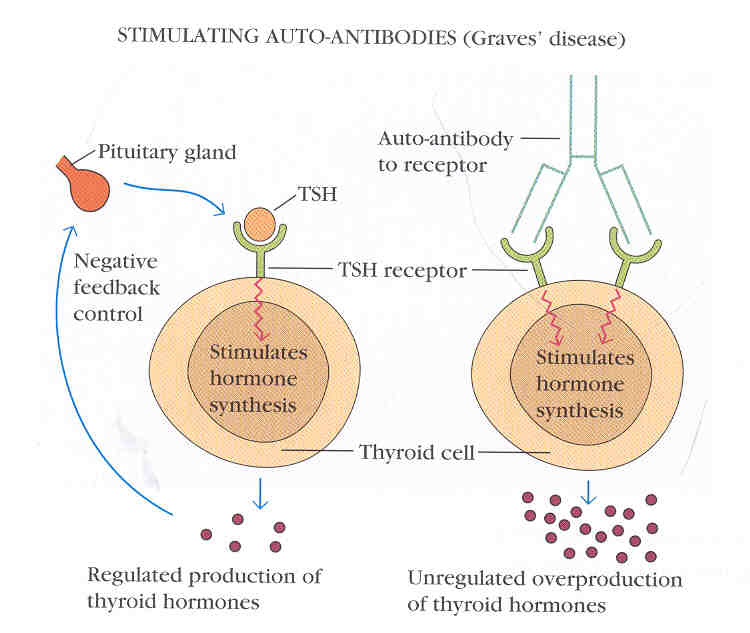 STIMULATORY TYPE REACTION (type V)
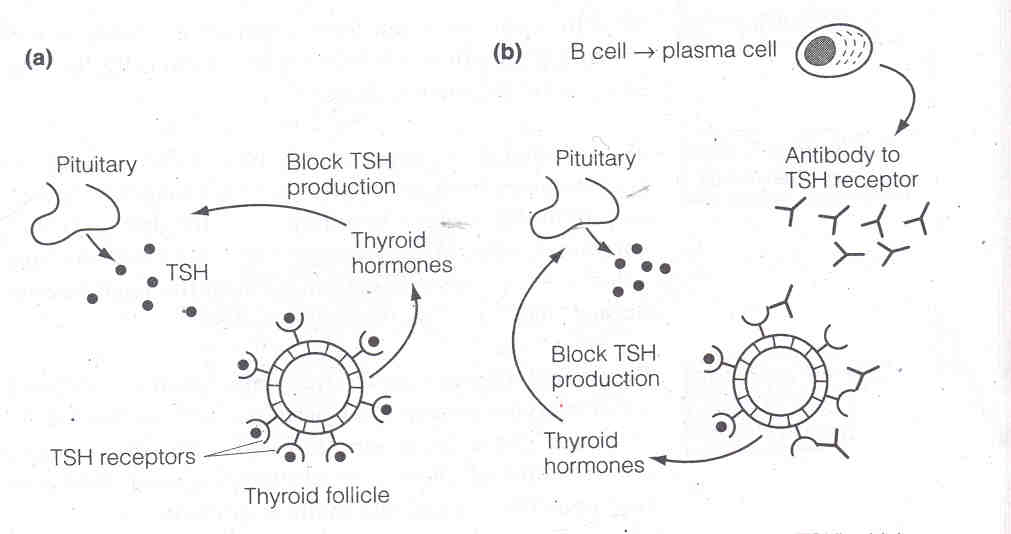 SUMMARY
THANK YOU